KURUM İÇ DEĞERLENDİRME RAPORU (KİDR) HAZIRLAMA KILAVUZU- Sürüm 3.0
T.C. 
TRABZON ÜNİVERSİTESİ 
KALİTE KOORDİNATÖRLÜĞÜ,
25 OCAK 2022
Amaç
KİDR’nin amacı, kurumun kendi güçlü ve gelişmeye açık yönlerini tanımasına ve iyileştirme süreçlerine katkı sağlamaktır. 

Kuruma ait KİDR, kurumun öz değerlendirme çalışmalarının en önemli çıktısıdır. 

Olgunluk düzeyi yüksek bir KİDR ancak yıl içerisinde iç kalite güvencesi sistemi ve iç değerlendirme çalışmalarının etkin ve etkili gerçekleştirilmesi ile mümkündür.
2.02.2022
TRÜ KALİTE KOORDİNATÖRLÜĞÜ
2
Amaç
Raporun hazırlık süreci, Kurumun Kurumsal Dış Değerlendirme Programı, Kurumsal Akreditasyon Programı ve İzleme Programı süreçlerinden en üst düzeyde fayda görmesini sağlayan önemli fırsatlardan biridir. 

KİDR, paydaşlarla iletişim ve iş birliği, öz değerlendirme çalışmaları ve kalite güvencesi kültürünün yaygınlaştırılması ve içselleştirilmesi amacıyla kullanılmalıdır. 

Raporun hazırlanma sürecinin kuruma katkısının arttırılması amacıyla 
çalışmalarda kapsayıcılık ve katılımcılığın sağlanması, 
bürokratik veri yönetiminden daha ziyade süreç yönetimi yaklaşımının benimsenmesi, 
kalite komisyonu çalışmalarında şeffaflığın sağlanması ve 
sürekli eğitim çalışmalarıyla desteklenmesi 
beklenmektedir.
2.02.2022
TRÜ KALİTE KOORDİNATÖRLÜĞÜ
3
İçerik
KİDR’de yükseköğretim kurumunun iç kalite güvencesi sisteminin olgunluk düzeyi irdelenmelidir. Bu kapsamda aşağıdaki soruların kanıta dayalı olarak yanıtlanması beklenmektedir:

Kurumun değerleri, misyon ve hedefleriyle uyumlu olarak; kalite güvencesi sistemi, eğitim ve öğretim, araştırma ve geliştirme, toplumsal katkı ve yönetim sistemi süreçlerinde sahip olduğu kaynakları ve yetkinlikleri nasıl planladığı ve yönettiği, 
Kurumun genelinde ve süreçler bazında izleme ve iyileştirmelerin nasıl gerçekleştirildiği,
Planlama, uygulama, izleme ve iyileştirme süreçlerine paydaş katılımının ve kapsayıcılığın nasıl sağlandığı,
Kurumun iç kalite güvencesi sisteminde güçlü ve iyileşmeye açık alanların neler olduğu, 
Gerçekleştirilemeyen iyileştirmelerin nedenleri,
Yükseköğretimin hızlı değişen gündemi kapsamında kurumun rekabet avantajını koruyabilmesi için kalite güvencesi sisteminde sürdürülebilirliği nasıl sağlayacağı.
2.02.2022
TRÜ KALİTE KOORDİNATÖRLÜĞÜ
4
Kurum İç Değerlendirme Raporu (KİDR)
KİDR;
Kurumsal Dış Değerlendirme ve Akreditasyon Ölçütleri (KDDAÖ), 
Kurum İç Değerlendirme Raporu Hazırlama Kılavuzu, 
YÖKAK Dereceli Değerlendirme Anahtarı (Rubrik) ve 
önceki yıllara ait KİDR’ler ve dış değerlendirme raporları 

dikkate alınarak Kalite Güvencesi Yönetim Bilgi Sistemi (KGYBS) üzerinden hazırlanmalıdır. 

Raporda yer alan verilen bilgiler; çeşitli belgeler ve kanıtlarla desteklenmelidir.
2.02.2022
TRÜ KALİTE KOORDİNATÖRLÜĞÜ
5
Kurum İç Değerlendirme Raporu (KİDR)
İ
D
K
R
Olgunluk düzeyi yüksek bir KİDR ancak yıl içerisinde etkin ve etkili iç kalite güvence sistemi çalışmalarının gerçekleştirilmesi ile mümkün olur.
Önceki yıllarda yazılan KİDR’ler ve KGBR’nin dikkatlice irdelenmeli, dikkate alınmalıdır.
Kurum iç değerlendirme çalışmalarının en önemli çıktısıdır
Dış değerlendirme süreci kurumun KİDR’si üzerine yapılandırılmaktadır.
YÖKAK Dereceli Değerlendirme Anahtarı ve Kullanımı
YÖKAK’ın kurumsal değerlendirme süreçleri, bütüncül bir bakış açısıyla; Liderlik, Yönetim ve Kalite, Eğitim ve Öğretim, Araştırma ve Geliştirme ve Toplumsal Katkı başlıkları altında toplam 14 ölçüt ve 46 alt ölçüt ile gerçekleştirilmektedir. 

Değerlendirme süreçlerinde kullanılan temel araç YÖKAK Dereceli Değerlendirme Anahtarı’dır. 

YÖKAK Dereceli Değerlendirme Anahtarı yükseköğretim kurumlarının iç değerlendirme çalışmaları ve kurum iç değerlendirme raporu yazımında ve aynı zamanda dış değerlendirme süreçlerinde de kullanılan rubrik tarzında geliştirilmiş bir ölçme aracıdır. 

Kurumsal değerlendirme ya da karar verme süreçlerinde açıklık, nesnellik, anlaşılırlık, tutarlık ve şeffaflığını arttırmak amacıyla geliştirilmiştir.
2.02.2022
TRÜ KALİTE KOORDİNATÖRLÜĞÜ
7
YÖKAK Dereceli Değerlendirme Anahtarı ve Kullanımı
YÖKAK Dereceli Değerlendirme Anahtarı’nda her bir alt ölçüt için kalite güvencesi süreç ya da mekanizmaları; planlama, uygulama, kontrol etme ve önlem alma (PUKÖ) basamaklarının olgunluk düzeyleri dikkate alınarak tanımlanmış olup, 1-5 arasındaki bir ölçekle derecelendirilmiştir. 

Bu anahtarla olgunluk düzeyi belirlenen alt ölçütler, ilgili ölçütlerin karşılanma düzeyini ortaya koymaktadır. 

Alt ölçütlerin PUKÖ döngüsü ile ilişkilendirilmiş olgunluk düzeyleri Şekil 1’de özetlenmektedir.
2.02.2022
TRÜ KALİTE KOORDİNATÖRLÜĞÜ
8
YÖKAK Dereceli Değerlendirme Anahtarı ve Kullanımı
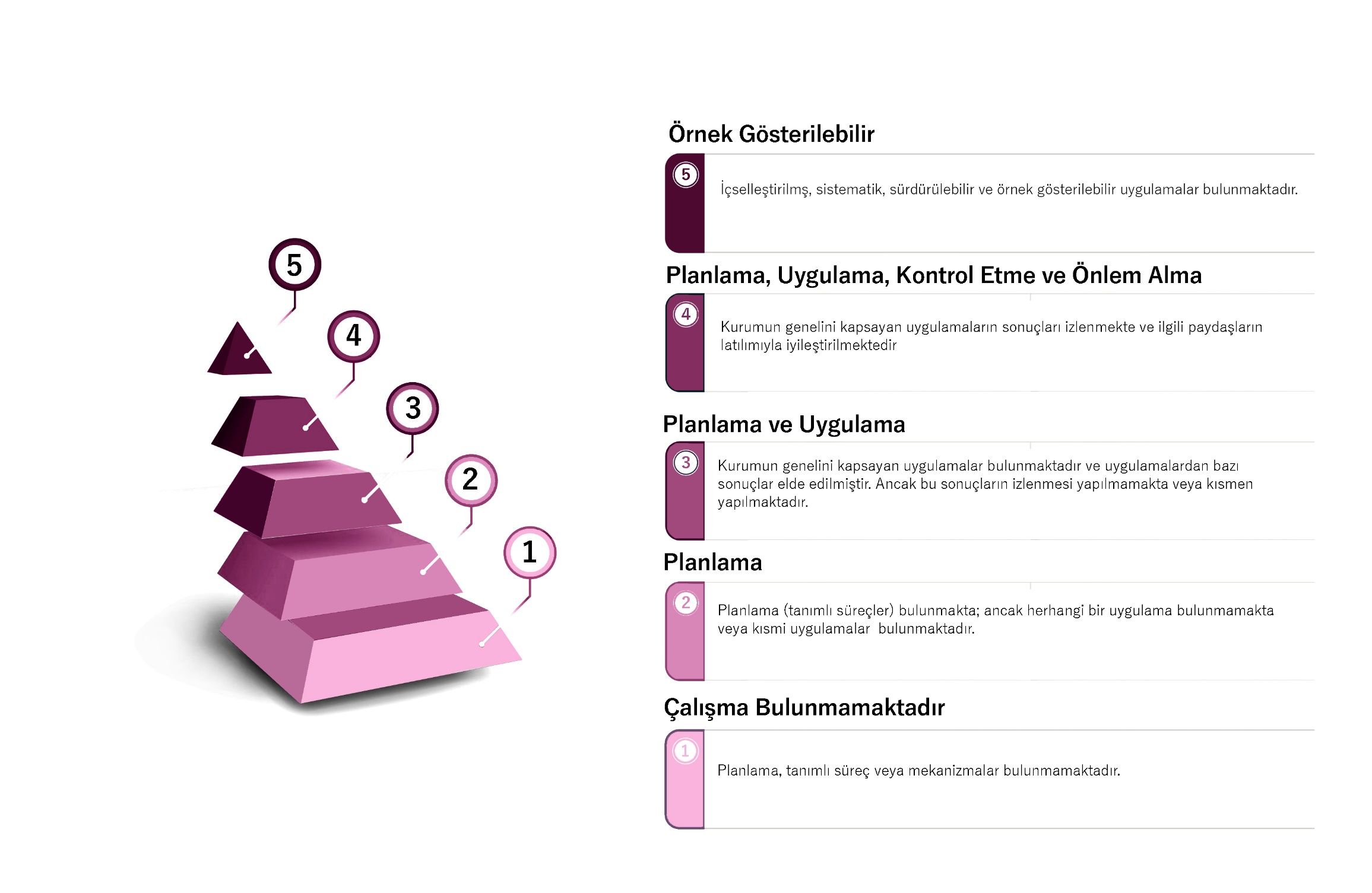 2.02.2022
TRÜ KALİTE KOORDİNATÖRLÜĞÜ
9
YÖKAK Dereceli Değerlendirme Anahtarı ve Kullanımı
KGYBS üzerinden gerçekleştirilecek rapor yazımında, açıklamalar “başlıklar” altında yer alan her bir ölçüte yönelik olarak yapılmalı; ölçütlerin açıklamaları yazılırken alt ölçütlerdeki olgunluk düzeyi esas alınmalıdır. 
Başlık, ölçüt ve alt ölçütlerin ilişkilendirilmesine ilişkin örnek Tablo 1’de sunulmuştur.

Tablo 1. KİDR yazımında başlık, ölçüt ve alt ölçütlerin ilişkilendirilmesi örneği
2.02.2022
TRÜ KALİTE KOORDİNATÖRLÜĞÜ
10
YÖKAK Dereceli Değerlendirme Anahtarı ve Kullanımı
Alt ölçütlerin olgunluk düzeyinin değerlendirmesinde kullanılan YÖKAK Dereceli Değerlendirme Anahtarı 1-5 arasında derecelendirilen basamaklardan oluşmaktadır. Bir olgunluk düzeyine geçmek için önceki basamakların tamamlanması gerekir (Şekil 2).
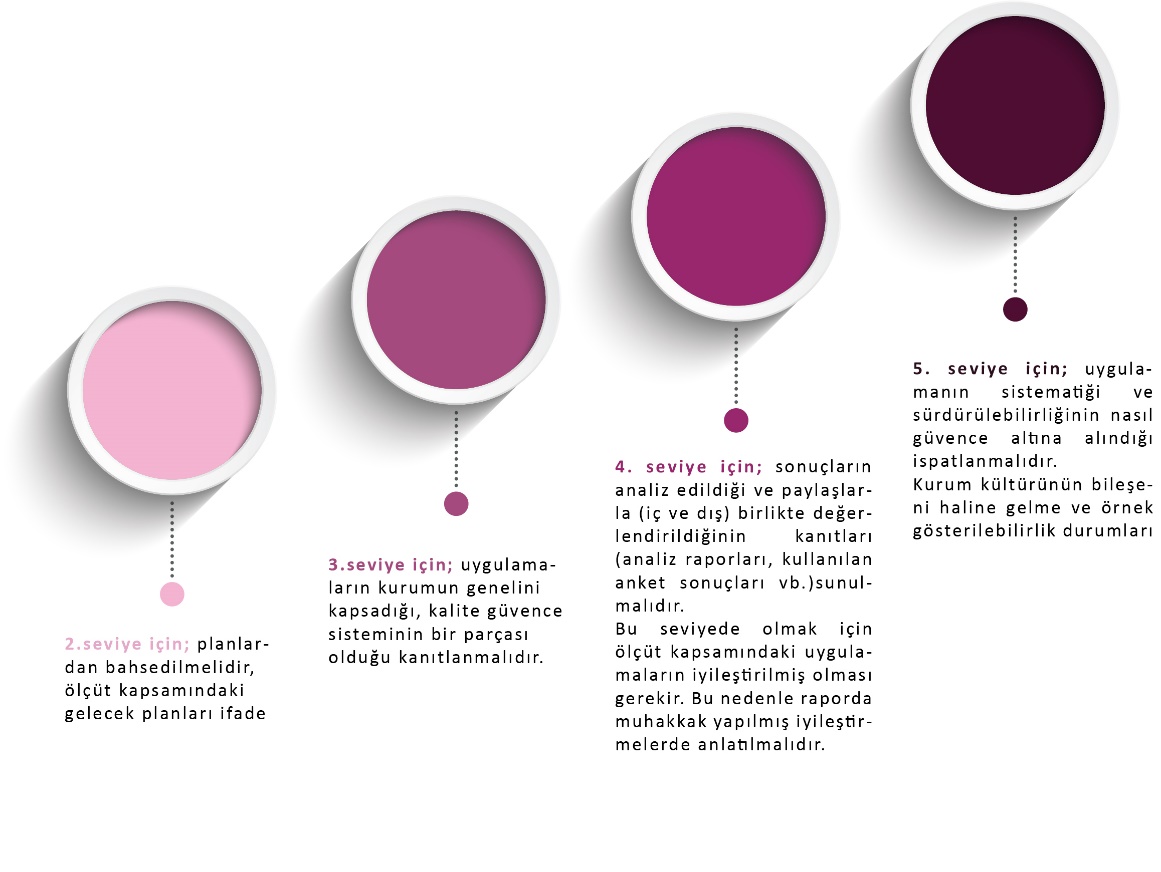 2.02.2022
TRÜ KALİTE KOORDİNATÖRLÜĞÜ
11
YÖKAK Dereceli Değerlendirme Anahtarı ve Kullanımı
Bir alt ölçütte 4 olgunluk seviyesine karar verebilmek için;

Uygulamaların kurumun geneline yayılmış olması,
Uygulamalardan sonuç elde edilmiş olması,
Bu sonuçların izleniyor olması,
İzleme sonuçlarının ilgili paydaşlarla birlikte değerlendirilerek; uygulamaların iyileştiriliyor olması
Tüm bunların kanıtlarla desteklenmesi gerekmektedir.
2.02.2022
TRÜ KALİTE KOORDİNATÖRLÜĞÜ
12
YÖKAK Dereceli Değerlendirme Anahtarı ve Kullanımı
Bir alt ölçütte 5 olgunluk seviyesine karar verebilmek için ise yukarıda yer alan hususların yanı sıra; 

Uygulamaların sistematikliğinin ve sürdürülebilirliğinin (PUKÖ çevriminin birkaç kez kapatılması),
Uygulamaların kurumun genelinde katkı sağladığının ve içselleştirildiğinin,
Örnek olabilme durumunun karşılandığının ispatlanması gerekmektedir (Bağımsız bir kurum ya da kuruluş tarafından bu durumun teyit edilmesi).
2.02.2022
TRÜ KALİTE KOORDİNATÖRLÜĞÜ
13
KİDR Hazırlanması ve Yazımı
Kılavuzda ölçütlerin karşılanma düzeyine ilişkin hangi kanıtların beklendiği her alt ölçüt altında bulunan “örnek kanıtlar” bölümünde yer almaktadır.

Sunulan kanıtlar rapor içeriği ve seçilen olgunluk düzeyiyle tutarlı olmalı; aynı zamanda yapılan açıklamaları destekleyecek şekilde çeşitlendirilmelidir. 

Bazı durumlarda bir bilgi, belge veya doküman birden çok ölçütün/alt ölçütün kanıtı olabilir. Bu durumda bilgi, belge veya dokümanın yalnızca ilgili bölümlerine atıf yapılmalıdır.
2.02.2022
TRÜ KALİTE KOORDİNATÖRLÜĞÜ
14
KİDR Hazırlanması ve Yazımı
Kurum hakkındaki genel bilgiler ile kurumun kalite güvencesi sistemi, eğitim ve öğretim, araştırma ve geliştirme, toplumsal katkı ve yönetim sistemiyle ilgili bilgilere ilk yıl raporunda yer verildikten sonra izleyen yıllarda benzer bilgilerin yeniden verilmesine gerek yoktur. 

Yalnızca değişen/geliştirilen yönlere ve ilerleme kaydedilemeyen noktalara ilişkin açıklamalara yer verilmesi beklenmektedir. 

Kurum, dış değerlendirme programına dâhil olmuş ise KGBR/KAR/İzleme Raporu’nda yer alan geri bildirimler kapsamında gerçekleştirilen iyileştirme faaliyetlerine, bu kapsamdaki somut iyileştirme sonuçlarına ve ilerleme kaydedilemeyen noktalar ile bunların nedenlerine yer verilmelidir.
2.02.2022
TRÜ KALİTE KOORDİNATÖRLÜĞÜ
15
KİDR Hazırlanması ve Yazımı
KİDR hazırlanırken kılavuzda yer alan hususlara ilişkin “bu husus kurumumuzda mevcuttur”, “bu hususa ilişkin uygulama bulunmaktadır”, “kurumumuzda söz konusu sistem bulunmaktadır” şeklinde kısa cevaplar vermek yerine, ilgili sürecin kurumda nasıl işlediğine ve yönetildiğine ilişkin ayrıntıya yer verecek şekilde bir yöntemin izlenmesi beklenmektedir. 

Ayrıca kılavuzda yer alan hususlar dışında dikkat çekilmek istenen kuruma özgü durumlar söz konusu ise bunlara da raporda yer verilebileceği unutulmamalıdır.
2.02.2022
TRÜ KALİTE KOORDİNATÖRLÜĞÜ
16
2020 KİDR’lerinde sık karşılaşılan problemler
06
03
01
Örnek uygulamanın (5 olgunluk düzeyi) kurumun algısı ile sınırlı olması, sürdürülebilirlik, diğer kurumlara örnek olma, çözüm ve değer yaratma gibi yönlerin göz önünde bulundurulmaması
%60
%80
%68
%65
%70
%70
%75
Yaygınlığı
Yaygınlığı
Yaygınlığı
Yaygınlığı
Yaygınlığı
Yaygınlığı
Yaygınlığı
07
Gerçekleşen iyileştirmeler hakkında yeterli bilgi bulunmaması
05
Gerçekleştirilemeyen iyileştirmelerin nedenlerinin irdelenmemesi (Süre, kaynak yetersizliği...vb)
04
02
Kanıtların kurum geneline yayılma konusunda bilgi vermemesi
Alt ölçütlerin değerlendirilmesinde iyileştirme/önlem alma kanıtı sunmadan “4” olgunluk düzeyinde puan verilmesi
Kanıtların rapordaki bilgi ve açıklamaları desteklemekte yetersiz kalması
İç değerlendirme çalışmalarına ilişkin kapsayıcılık ve katılımcılığın zayıf olması
2.02.2022
TRÜ KALİTE KOORDİNATÖRLÜĞÜ
17
Kanıtlar Nasıl Sunulmalı?
Raporda yer alabilecek olası ifadeler ve buna karşılık muhakkak sunulması gereken kanıtlar şöyledir;
5 seviyesinde bir uygulama için yukarıdaki kanıt çeşidinin her birinden en az bir kanıt sunulmuş/sunulabilir olması gerekir.
2.02.2022
TRÜ KALİTE KOORDİNATÖRLÜĞÜ
18
KURUM İÇ DEĞERLENDİRME RAPORU ŞABLONU
ÖZET: Bu bölümde, raporun amacı, kapsamı ve hazırlanma sürecine ilişkin kısa bilgilere yer verilmelidir. Kurumun öz değerlendirme çalışmalarının temel bulguları özetlenmelidir.

KURUM HAKKINDA BİLGİLER: Bu bölümde, kurumun tarihsel gelişimi, misyonu, vizyonu, değerleri, hedefleri, organizasyon yapısı ve iyileştirme alanları hakkında bilgi verilmeli ve aşağıdaki hususları içerecek şekilde düzenlenmelidir. 

1. İletişim Bilgileri: Değerlendirme takımının KİDR değerlendirme ve/veya ziyaret sürecinde iletişim kuracağı Yükseköğretim Kurumu Kalite Komisyon Başkanının (Rektör ya da ilgili Rektör Yardımcısı) iletişim bilgileri (isim, adres, telefon, e-posta vb.) verilmelidir.
2. Tarihsel Gelişimi: Kurumun kısa tarihçesi ve mevcut durumu (toplam öğrenci sayısı, akademik ve idari çalışan sayıları, altyapı durumu vb. özet bilgiler) hakkında kısa bir bilgi verilmelidir.

 3. Misyonu, Vizyonu, Değerleri ve Hedefleri: “Kurum ne yapmaya çalışıyor?” sorusuna yanıt verebilmek üzere kurumun misyonu, vizyonu, değerleri ve hedefleri bu kısımda özet olarak sunulmalıdır.
2.02.2022
TRÜ KALİTE KOORDİNATÖRLÜĞÜ
19
KURUM İÇ DEĞERLENDİRME RAPORU ŞABLONU
Aşağıda yer alan başlıkların yazımı için YÖKAK Dereceli Değerlendirme Anahtarı kullanılacaktır.
LİDERLİK, YÖNETİM VE KALİTE
EĞİTİM VE ÖĞRETİM
ARAŞTIRMA VE GELİŞTİRME
TOPLUMSAL KATKI
SONUÇ VE DEĞERLENDİRME

Kurumun güçlü yönleri ile iyileşmeye açık yönlerinin Liderlik, Yönetim ve Kalite, Eğitim ve Öğretim, Araştırma ve Geliştirme ve Toplumsal Katkı başlıkları altında özet olarak sunulması beklenmektedir. 

Kurum daha önce bir dış değerlendirme sürecinden geçmiş ve kuruma sunulmuş bir Kurumsal Geri Bildirim Raporu varsa bu raporda belirtilen gelişmeye açık yönlerin giderilmesi için alınan önlemler, gerçekleştirilen faaliyetler sonucunda sağlanan iyileştirmeler ve ilerleme kaydedilemeyen noktaların neler olduğu açıkça sunulmalı ve mevcut durum değerlendirmesi ayrıntılı olarak verilmelidir.
2.02.2022
TRÜ KALİTE KOORDİNATÖRLÜĞÜ
20
KURUM İÇ DEĞERLENDİRME RAPORU (KİDR) HAZIRLAMA
2021 yılı KİDR’leri, KDDA Ölçütleri ve KİDR hazırlama kılavuzu sürüm 3.0’a göre hazırlanacaktır
2.02.2022
TRÜ KALİTE KOORDİNATÖRLÜĞÜ
21
Kurumsal Dış Değerlendirme ve Akreditasyon Ölçütleri (s3)
4 ana başlık, 14 ölçüt ve 46 alt ölçüt
Program Tasarımı, Değerlendirimesi ve Güncellenmesi
Programların Yürütülmesi
Öğrenme Kaynakları ve Akademik Destek Hizmetleri
Öğretim Kadrosu
Liderlik ve Kalite
Misyon ve Stratejik Amaçlar
Yönetim Sistemleri
Paydaş Katılımı
Uluslararasılaşma
Araştırma Süreçlerinin Yönetimi ve Araştırma Kaynakları
Araştırma Yetkinliği, İş Birlikleri ve Destekler
Araştırma Performansı
Toplumsal Katkı Süreçlerinin Yönetimi ve Toplumsal Katkı Kaynakları
Toplumsal Katkı Performansı
Araştırma ve 
Geliştirme
Eğitim ve 
Öğretim
Liderlik, Yönetim 
ve Kalite
2.02.2022
TRÜ KALİTE KOORDİNATÖRLÜĞÜ
22
Toplumsal Katkı
2.02.2022
TRÜ KALİTE KOORDİNATÖRLÜĞÜ
23
2.02.2022
TRÜ KALİTE KOORDİNATÖRLÜĞÜ
24
2.02.2022
TRÜ KALİTE KOORDİNATÖRLÜĞÜ
25
2.02.2022
TRÜ KALİTE KOORDİNATÖRLÜĞÜ
26
A. LİDERLİK, YÖNETİM ve KALİTE
2.02.2022
TRÜ KALİTE KOORDİNATÖRLÜĞÜ
27
A. LİDERLİK, YÖNETİM ve KALİTE
2.02.2022
TRÜ KALİTE KOORDİNATÖRLÜĞÜ
28
B. EĞİTİM VE ÖĞRETİM
2.02.2022
TRÜ KALİTE KOORDİNATÖRLÜĞÜ
29
B. EĞİTİM VE ÖĞRETİM
2.02.2022
TRÜ KALİTE KOORDİNATÖRLÜĞÜ
30
C. ARAŞTIRMA VE GELİŞTİRME
2.02.2022
TRÜ KALİTE KOORDİNATÖRLÜĞÜ
31
C. ARAŞTIRMA VE GELİŞTİRME
2.02.2022
TRÜ KALİTE KOORDİNATÖRLÜĞÜ
32
D. TOPLUMSAL KATKI
2.02.2022
TRÜ KALİTE KOORDİNATÖRLÜĞÜ
33
D. TOPLUMSAL KATKI
2.02.2022
TRÜ KALİTE KOORDİNATÖRLÜĞÜ
34
ÖRNEK KANITLAR
2.02.2022
TRÜ KALİTE KOORDİNATÖRLÜĞÜ
35
A. LİDERLİK, YÖNETİM ve KALİTE
A.1. Liderlik ve Kalite
A.1.1. Yönetim modeli ve idari yapı

Yönetişim modeli ve organizasyon şeması
Kurumun yönetim ve idari alanlarla ilgili politikasını ve stratejik amaçlarını uyguladığına dair uygulamalar/kanıtlar
Yönetim ve organizasyonel yapılanma uygulamalarına ilişkin izleme ve iyileştirme kanıtları 
Standart uygulamalar ve mevzuatın yanı sıra; kurumun ihtiyaçları doğrultusunda geliştirdiği özgün yaklaşım ve uygulamalarına ilişkin kanıtlar
2.02.2022
TRÜ KALİTE KOORDİNATÖRLÜĞÜ
36
A.1.2. Liderlik
Kalite güvencesi kültürünü geliştirmek üzere yapılan planlamalar ve uygulamalar
Kurumun yöneticilerinin liderlik özelliklerini ve yetkinliklerini ölçmek ve izlemek için kullanılan yöntemler, elde edilen izleme sonuçları ve bağlı iyileştirmeler
Kurumdaki kalite kültürünün gelişimini ölçmek ve izlemek için kullanılan yöntemler, elde edilen izleme sonuçları ve bağlı iyileştirmeler
Standart uygulamalar ve mevzuatın yanı sıra; kurumun ihtiyaçları doğrultusunda geliştirdiği özgün yaklaşım ve uygulamalarına ilişkin kanıtlar
2.02.2022
TRÜ KALİTE KOORDİNATÖRLÜĞÜ
37
A.1.3. Kurumsal dönüşüm kapasitesi
Değişim yönetim modeli
Değişim planları, yol haritaları
Çevre analizi raporu
Gelecek senaryoları
Kıyaslama raporları
Yenilik yönetim sistemi
Değişim ekipleri belgeleri
Standart uygulamalar ve mevzuatın yanı sıra; kurumun ihtiyaçları doğrultusunda geliştirdiği özgün yaklaşım ve uygulamalarına ilişkin kanıtlar
2.02.2022
TRÜ KALİTE KOORDİNATÖRLÜĞÜ
38
A.1.4. İç kalite güvencesi mekanizmaları
Kalite güvencesi rehberi gibi tanımlı süreç belgeleri
İş akış şemaları, takvim, görev ve sorumluluklar ve paydaşların rollerini gösteren kanıtlar
Bilgi Yönetim Sistemi
Geri bildirim yöntemleri
Paydaş katılımına ilişkin belgeler
Yıllık izleme ve iyileştirme raporları
Standart uygulamalar ve mevzuatın yanı sıra; kurumun ihtiyaçları doğrultusunda geliştirdiği özgün yaklaşım ve uygulamalarına ilişkin kanıtlar
2.02.2022
TRÜ KALİTE KOORDİNATÖRLÜĞÜ
39
A.1.5. Kamuoyunu bilgilendirme ve hesap verebilirlik
Kamuoyunu bilgilendirme ve hesap verebilirlik ile ilişkili olarak benimsenen ilke, kural ve yöntemler
Kamuoyunu bilgilendirme ve hesap verebilirliğe ilişkin uygulama örnekleri
İç ve dış paydaşların kamuoyunu bilgilendirme ve hesap verebilirlikle ilgili memnuniyeti ve geri bildirimleri
Kamuoyunu bilgilendirme ve hesap verebilirlik mekanizmalarına ilişkin izleme ve iyileştirme kanıtları
Standart uygulamalar ve mevzuatın yanı sıra; kurumun ihtiyaçları doğrultusunda geliştirdiği özgün yaklaşım ve uygulamalarına ilişkin kanıtlar
2.02.2022
TRÜ KALİTE KOORDİNATÖRLÜĞÜ
40
A.2. Misyon ve Stratejik AmaçlarA.2.1. Misyon, vizyon ve politikalar
Misyon ve vizyon
Politika belgeleri (Eğitim ve öğretim politika belgesi uzaktan eğitimi de içermelidir)
Politika belgelerinin ilgili paydaş katılımıyla hazırlandığını kanıtlayan belgeler
Politika belgelerinde bütüncül ilişkiyi gösteren ifadeler ve uygulama örnekleri (Eğitim programlarında araştırma vurgusu, araştırma süreçlerinde topluma hizmet vurgusu, uzaktan eğitim vurgusu)
Politikaların izlendiğine ve değerlendirildiğine ilişkin kanıtlar
Standart uygulamalar ve mevzuatın yanı sıra; kurumun ihtiyaçları doğrultusunda geliştirdiği özgün yaklaşım ve uygulamalarına ilişkin kanıtlar
2.02.2022
TRÜ KALİTE KOORDİNATÖRLÜĞÜ
41
A.2.2. Stratejik amaç ve hedefler
Stratejik plan ve geliştirilme süreci
Performans raporları
Kurumun stratejik planına planlama, uygulama, kontrol etme ve önlem alma aşamalarında iç ve dış paydaş katılımını gösteren kanıtlar
Stratejik plan ve hedeflerin, Birleşmiş Milletler Sürdürülebilir Kalkınma Amaçları’yla uyumunu gösteren kanıtlar
Standart uygulamalar ve mevzuatın yanı sıra; kurumun ihtiyaçları doğrultusunda geliştirdiği özgün yaklaşım ve uygulamalarına ilişkin kanıtlar
2.02.2022
TRÜ KALİTE KOORDİNATÖRLÜĞÜ
42
A.2.3. Performans yönetimi
Performans göstergeleri ve anahtar performans göstergeleri
Performans yönetiminde kullanılan mekanizmalar
Performans programı raporu
Performans yönetimi mekanizmalarının iyileştirildiğine dair kanıtlar
Standart uygulamalar ve mevzuatın yanı sıra; kurumun ihtiyaçları doğrultusunda geliştirdiği özgün yaklaşım ve uygulamalarına ilişkin kanıtlar
2.02.2022
TRÜ KALİTE KOORDİNATÖRLÜĞÜ
43
A.3. Yönetim Sistemleri
Bilgi Yönetim Sistemi ve bu sistemin fonksiyonları
Bilginin elde edilmesi, kayıt edilmesi, güncellenmesi, işlenmesi, değerlendirilmesi ve paylaşılmasına ilişkin tanımlı süreçler
Bilgi Yönetim Sistemi’nin izlenmesi ve iyileştirilmesine ilişkin kanıtlar
Standart uygulamalar ve mevzuatın yanı sıra; kurumun ihtiyaçları doğrultusunda geliştirdiği özgün yaklaşım ve uygulamalarına ilişkin kanıtlar
2.02.2022
TRÜ KALİTE KOORDİNATÖRLÜĞÜ
44
A.3.2. İnsan kaynakları yönetimi
İnsan kaynakları politikası ve hedefleri ve bunlara ilişkin uygulamalar (Yetkinlik, işe alınma, hizmet içi eğitim, teşvik ve ödüllendirme vb.)
Çalışan (akademik ve idari) memnuniyeti anketleri, uygulama sistematiği ve anket sonuçları
İnsan kaynakları yönetimi uygulamalarına ilişkin izleme ve iyileştirme kanıtları
Standart uygulamalar ve mevzuatın yanı sıra; kurumun ihtiyaçları doğrultusunda geliştirdiği özgün yaklaşım ve uygulamalarına ilişkin kanıtlar
2.02.2022
TRÜ KALİTE KOORDİNATÖRLÜĞÜ
45
A.3.3. Finansal yönetim
Finansal kaynakların yönetimine ilişkin tanımlı süreçler ve uygulamalar (Kaynak dağılımı, kaynakların etkin ve verimli kullanılması, kaynak çeşitliliği)
Finansal kaynakların planlama, kullanım ve izleme uygulamalarının kurumun stratejik planı ile uyumu
Finansal kaynakların yönetimi süreçlerine ilişkin izleme ve iyileştirme kanıtları
Standart uygulamalar ve mevzuatın yanı sıra; kurumun ihtiyaçları doğrultusunda geliştirdiği özgün yaklaşım ve uygulamalarına ilişkin kanıtlar
2.02.2022
TRÜ KALİTE KOORDİNATÖRLÜĞÜ
46
A.3.4. Süreç yönetimi
Süreç Yönetimi El Kitabı
Süreç yönetimi modeli ve uygulamaları, ilgili sistemler, yönetim mekanizmaları (Uzaktan eğitim dahil)
Paydaş katılımına ilişkin kanıtlar
Süreç yönetim mekanizmalarının izlenmesi ve iyileştirilmesine ilişkin kanıtlar
Standart uygulamalar ve mevzuatın yanı sıra; kurumun ihtiyaçları doğrultusunda geliştirdiği özgün yaklaşım ve uygulamalarına ilişkin kanıtlar
2.02.2022
TRÜ KALİTE KOORDİNATÖRLÜĞÜ
47
A.4. Paydaş KatılımıA.4.1. İç ve dış paydaş katılımı
Kurumun süreçlerine özgü oluşturulmuş iç ve dış paydaş listesi ile paydaşların önceliklendirilmesine ilişkin kanıtlar
Paydaş görüşlerinin alınması sürecinde kullanılan veri toplama araçları ve yöntemi (Anketler, odak grup toplantıları, çalıştaylar, bilgi yönetim sistemi vb.)
Karar alma süreçlerinde paydaş katılımının sağlandığını gösteren belgeler
Paydaş katılım mekanizmalarının işleyişine ilişkin izleme ve iyileştirme kanıtları
Standart uygulamalar ve mevzuatın yanı sıra; kurumun ihtiyaçları doğrultusunda geliştirdiği özgün yaklaşım ve uygulamalarına ilişkin kanıtlar
2.02.2022
TRÜ KALİTE KOORDİNATÖRLÜĞÜ
48
A.4.2. Öğrenci geri bildirimleri
Öğrenci geri bildirimi elde etmeye ilişkin ilke ve kurallar
Tanımlı öğrenci geri bildirim mekanizmalarının tür, yöntem ve çeşitliliğini gösteren kanıtlar (Uzaktan/karma eğitim dahil)
Öğrenci geri bildirimleri kapsamında gerçekleştirilen iyileştirmelere ilişkin uygulamalar
Öğrencilerin karar alma mekanizmalarına katılımı örnekleri
Öğrenci geri bildirim mekanizmasının izlenmesi ve iyileştirilmesine yönelik kanıtlar
Standart uygulamalar ve mevzuatın yanı sıra; kurumun ihtiyaçları doğrultusunda geliştirdiği özgün yaklaşım ve uygulamalarına ilişkin kanıtlar
2.02.2022
TRÜ KALİTE KOORDİNATÖRLÜĞÜ
49
A.4.3. Mezun ilişkileri yönetimi
Mezun izleme sisteminin özellikleri
Mezunların sahip olduğu yeterlilikler ve programın amaç ve hedeflerine ulaşılmasına ilişkin memnuniyet düzeyi
Mezun izleme sistemi kapsamında programlarda gerçekleştirilen güncelleme çalışmaları
Standart uygulamalar ve mevzuatın yanı sıra; kurumun ihtiyaçları doğrultusunda geliştirdiği özgün yaklaşım ve uygulamalarına ilişkin kanıtlar
2.02.2022
TRÜ KALİTE KOORDİNATÖRLÜĞÜ
50
A.5. UluslararasılaşmaA.5.1. Uluslararasılaşma süreçlerinin yönetimi
Uluslararasılaşma süreçlerinin yönetimi ve organizasyonel yapısı
Yönetim ve organizasyonel yapıya ilişkin izleme ve iyileştirme kanıtları
Standart uygulamalar ve mevzuatın yanı sıra; kurumun ihtiyaçları doğrultusunda geliştirdiği özgün yaklaşım ve uygulamalarına ilişkin kanıtlar
2.02.2022
TRÜ KALİTE KOORDİNATÖRLÜĞÜ
51
A.5.2. Uluslararasılaşma kaynakları
Uluslararası çalışmalar için ayrılan kaynaklarının yönetimine ilişkin belgeler (Erasmus vb. bütçelerin kulanım oranı, AB proje bütçelerinin yönetimi ve ikili protokoller kapsamında gerçekleşen kaynakların yönetimine ilişkin belgeler gibi)
Uluslararasılaşma kaynakların dağılımının izlenmesi ve iyileştirilmesine ilişkin kanıtlar
Standart uygulamalar ve mevzuatın yanı sıra; kurumun ihtiyaçları doğrultusunda geliştirdiği özgün yaklaşım ve uygulamalarına ilişkin kanıtlar
2.02.2022
TRÜ KALİTE KOORDİNATÖRLÜĞÜ
52
A.5.3. Uluslararasılaşma performansı
Uluslararasılaşma faaliyetleri
Kurumun uluslararasılaşma performansını izlemek üzere kullandığı göstergeler
Uluslararasılaşma hedeflerine ulaşılıp ulaşılmadığını izlemek üzere oluşturulan mekanizmalar
Uluslararasılaşma süreçlerine ilişkin yıllık öz değerlendirme raporları ve iyileştirme çalışmaları
Standart uygulamalar ve mevzuatın yanı sıra; kurumun ihtiyaçları doğrultusunda geliştirdiği özgün yaklaşım ve uygulamalarına ilişkin kanıtlar
2.02.2022
TRÜ KALİTE KOORDİNATÖRLÜĞÜ
53
B. EĞİTİM VE ÖĞRETİM
B.1. Program Tasarımı, Değerlendirmesi ve Güncellenmesi
B.1.1. Programların tasarımı ve onayı

Program tasarımı ve onayı için kullanılan tanımlı süreçler (Eğitim politikasıyla uyumu, el kitabı, kılavuz, usul ve esas vb.)
Program tasarımı ve onayı süreçlerinin yönetsel ve organizasyonel yapısı (Komisyonlar, süreç sorumluları, süreç akışı vb.)
Program amaç ve çıktılarının TYYÇ ile uyumunu gösteren kanıtlar
Uzaktan-karma program tasarımında bölüm/alan bazlı uygulama çeşitliliğine ilişkin kanıtlar (bölümlerin farklı uzaktan eğitim taleplerinin dikkate alındığına ilişkin kanıtlar vb.)
Program tasarım süreçlerine paydaş katılımını gösteren kanıtlar
Programların tasarım ve onay sürecinin izlendiği ve iyileştirildiğine ilişkin kanıtlar
Standart uygulamalar ve mevzuatın yanı sıra; kurumun ihtiyaçları doğrultusunda geliştirdiği özgün yaklaşım ve uygulamalarına ilişkin kanıtlar
2.02.2022
TRÜ KALİTE KOORDİNATÖRLÜĞÜ
54
B.1.2. Programın ders dağılım dengesi
Ders dağılımına ilişkin ilke ve yöntemler ile buna ilişkin kanıtlar
İlan edilmiş ders bilgi paketlerinde ders dağılım dengesinin gözetildiğine ilişkin kanıtlar
Eğitim komisyonu kararı, senato kararları vb
Ders dağılım dengesinin izlenmesine ve iyileştirilmesine ilişkin kanıtlar
Standart uygulamalar ve mevzuatın yanı sıra; kurumun ihtiyaçları doğrultusunda geliştirdiği özgün yaklaşım ve uygulamalarına ilişkin kanıtlar
2.02.2022
TRÜ KALİTE KOORDİNATÖRLÜĞÜ
55
B.1.3. Ders kazanımlarının program çıktılarıyla uyumu
Program çıktıları ve ders kazanımlarının ilişkilendirilmesi
Program dışından alınan derslerin (örgün veya uzaktan) program çıktılarıyla uyumunu gösteren kanıtlar
Ders kazanımların program çıktılarıyla uyumunun izlenmesine ve iyileştirilmesine ilişkin kanıtlar
Standart uygulamalar ve mevzuatın yanı sıra; kurumun ihtiyaçları doğrultusunda geliştirdiği özgün yaklaşım ve uygulamalarına ilişkin kanıtlar
2.02.2022
TRÜ KALİTE KOORDİNATÖRLÜĞÜ
56
B.1.4. Öğrenci iş yüküne dayalı ders tasarımı
AKTS ders bilgi paketleri* (Uzaktan ve karma eğitim programları dahil)
Öğrenci iş yükü kredisinin mesleki uygulamalar, değişim programları, staj ve projeler için tanımlandığını gösteren kanıtlar*
İş yükü temelli kredilerin transferi ve tanınmasına ilişkin tanımlı süreçleri içeren belgeler
Programlarda öğrenci İş yükünün belirlenmesinde öğrenci katılımının sağlandığına ilişkin belgeler ve mekanizmalar
Diploma Eki
İş yükü temelli kredilerin geribildirimler doğrultusunda güncellendiğine ilişkin kanıtlar
Standart uygulamalar ve mevzuatın yanı sıra; kurumun ihtiyaçları doğrultusunda geliştirdiği özgün yaklaşım ve uygulamalarına ilişkin kanıtlar

* 2015 AKTS Kullanıcı Kılavuzu’ndaki anahtar prensipleri taşımalıdır.
2.02.2022
TRÜ KALİTE KOORDİNATÖRLÜĞÜ
57
B.1.5. Programların izlenmesi ve güncellenmesi
Programların izlenmesi ve güncellenmesine ilişkin periyot (yıllık ve program süresinin sonunda) ilke, kural, gösterge, plan ve uygulamalar
Kurumun misyon, vizyon ve hedefleri doğrultusunda programlarını güncellemek üzere kurduğu mekanizma örnekleri
Programların yıllık öz değerlendirme raporları (Program çıktıları açısından değerlendirme)
Program çıktılarına ulaşılıp ulaşılmadığını izleyen sistemler (Bilgi Yönetim Sistemi)
Programların yıllık ve program süresi temelli izlemelerden hareketle yapılan iyileştirmeler
Yapılan iyileştirmeler ve değişiklikler konusunda paydaşların bilgilendirildiği uygulamalar
Programın amaçlarına ulaşıp ulaşmadığına ilişkin geri bildirimler
Standart uygulamalar ve mevzuatın yanı sıra; kurumun ihtiyaçları doğrultusunda geliştirdiği özgün yaklaşım ve uygulamalarına ilişkin kanıtlar
2.02.2022
TRÜ KALİTE KOORDİNATÖRLÜĞÜ
58
B.1.6. Eğitim ve öğretim süreçlerinin yönetimi
Eğitim ve öğretim süreçlerinin yönetimine ilişkin organizasyonel yapılanma ve iş akış şemaları
Eğitim ve öğretim ile ölçme ve değerlendirme süreçlerinin yönetimine ilişkin ilke, kurallar ve takvim 
Bilgi Yönetim Sistemi
Eğitim ve öğretim süreçlerinin yönetimine ilişkin izleme ve iyileştirme kanıtları
Standart uygulamalar ve mevzuatın yanı sıra; kurumun ihtiyaçları doğrultusunda geliştirdiği özgün yaklaşım ve uygulamalarına ilişkin kanıtlar
2.02.2022
TRÜ KALİTE KOORDİNATÖRLÜĞÜ
59
B.2. Programların Yürütülmesi (Öğrenci Merkezli Öğrenme, Öğretme ve Değerlendirme)B.2.1. Öğretim yöntem ve teknikleri
Ders bilgi paketlerinde öğrenci merkezli öğretim yöntemlerinin varlığı
Uzaktan eğitime özgü öğretim materyali geliştirme ve öğretim yöntemlerine ilişkin ilkeler, mekanizmalar
Aktif ve etkileşimli öğretme yöntemlerine ilişkin tanımlı süreçler ve uygulamalar
Eğiticilerin eğitimi program içeriğinde öğrenci merkezli öğrenme-öğretme yaklaşımına ilişkin uygulamalar
Standart uygulamalar ve mevzuatın yanı sıra; kurumun ihtiyaçları doğrultusunda geliştirdiği özgün yaklaşım ve uygulamalarına ilişkin kanıtlar
2.02.2022
TRÜ KALİTE KOORDİNATÖRLÜĞÜ
60
B.2.2. Ölçme ve değerlendirme
Programlardaki uygulama örnekleri
Örgün/uzaktan/karma derslerde kullanılan sınav örnekleri (programda yer verilen farklı ölçme araçlarına ilişkin)
Ölçme ve değerlendirme uygulamalarının ders kazanımları ve program yeterlilikleriyle ilişkilendirildiğini, öğrenci iş yükünü temel aldığını* gösteren ders bilgi paketi örnekleri
Dezavantajlı gruplar ve çevrimiçi sınavlar gibi özel ölçme türlerine ilişkin mekanizmalar 
Sınav güvenliği mekanizmaları
İzleme ve paydaş katılımına dayalı iyileştirme kanıtları
Standart uygulamalar ve mevzuatın yanı sıra; kurumun ihtiyaçları doğrultusunda geliştirdiği özgün yaklaşım ve uygulamalarına ilişkin kanıtlar

* 2015 AKTS Kullanıcı Kılavuzu’ndaki anahtar prensipleri taşımalıdır.
2.02.2022
TRÜ KALİTE KOORDİNATÖRLÜĞÜ
61
B.2.3. Öğrenci kabulü, önceki öğrenmenin tanınması ve kredilendirilmesi*
Öğrenci kabulü, önceki öğrenmenin tanınması ve kredilendirilmesine ilişkin ilke ve kurallar
Önceki öğrenmelerin tanınmasında öğrenci iş yükü temelli kredilerin kullanıldığına dair belgeler
Uygulamaların tanımlı süreçlerle uyumuna ve sürekliliğine ilişkin kanıtlar,
Paydaşların bilgilendirildiği mekanizmalar
Standart uygulamalar ve mevzuatın yanı sıra; kurumun ihtiyaçları doğrultusunda geliştirdiği özgün yaklaşım ve uygulamalarına ilişkin kanıtlar

* 2015 AKTS Kullanıcı Kılavuzu’ndaki anahtar prensipleri taşımalıdır.
2.02.2022
TRÜ KALİTE KOORDİNATÖRLÜĞÜ
62
B.2.4. Yeterliliklerin sertifikalandırılması ve diploma
Öğrencinin akademik ve kariyer gelişimini izlemek, diploma onayı ve yeterliliklerin sertifikalandırılmasına ilişkin tanımlı süreçler ve mevcut uygulamalar
Merkezi yerleştirmeyle gelen öğrenci grupları dışında kalan yatay geçiş, yabancı uyruklu öğrenci sınavı (YÖS), çift anadal programı (ÇAP), yandal öğrenci kabullerinde uygulanan kriterler
Öğrenci iş yükü kredisinin değişim programlarında herhangi bir ek çalışmaya gerek kalmaksızın tanındığını gösteren belgeler*
Standart uygulamalar ve mevzuatın yanı sıra; kurumun ihtiyaçları doğrultusunda geliştirdiği özgün yaklaşım ve uygulamalarına ilişkin kanıtlar

* 2015 AKTS Kullanıcı Kılavuzu’ndaki anahtar prensipleri taşımalıdır.
2.02.2022
TRÜ KALİTE KOORDİNATÖRLÜĞÜ
63
B.3. Öğrenme Kaynakları ve Akademik Destek HizmetleriB.3.1. Öğrenme ortam ve kaynakları
Öğrenme kaynakları ve bu kaynakların yeterlilik durumu, geliştirilmesine ilişkin planlamalar ve uygulamalar
Öğrenme kaynaklarına erişilebilirlik kanıtları (Uzaktan eğitim dahil)
Öğrenme yönetim sistemi uygulamalarına ilişkin örnekler
Öğrencilere sunulan öğrenme kaynakları ile ilgili öğrenci geri bildirim araçları (Anketler vb.)
Öğrenme kaynaklarının düzenli iyileştirildiğine ilişkin kanıtlar
Standart uygulamalar ve mevzuatın yanı sıra; kurumun ihtiyaçları doğrultusunda geliştirdiği özgün yaklaşım ve uygulamalarına ilişkin kanıtlar
2.02.2022
TRÜ KALİTE KOORDİNATÖRLÜĞÜ
64
B.3.2. Akademik destek hizmetleri
Öğrenci danışmanlık sisteminde kullanılan tanımlı süreçler
Varsa uzaktan eğitimde akademik ve teknik öğrenci danışmanlığı mekanizmaları ve tanımlı süreçler
Öğrencilerin danışmanlara erişimine ilişkin mekanizmalar
Rehberlik, psikolojik danışmanlık ve kariyer hizmetlerine ilişkin planlama ve uygulamalar
Kariyer merkezi uygulamaları
Öğrencilerin katılımına ilişkin kanıtlar
Öğrencilere sunulan hizmetlerle ilgili öğrenci geri bildirim araçları (anketler vb.) sonuçları
Standart uygulamalar ve mevzuatın yanı sıra; kurumun ihtiyaçları doğrultusunda geliştirdiği özgün yaklaşım ve uygulamalarına ilişkin kanıtlar
2.02.2022
TRÜ KALİTE KOORDİNATÖRLÜĞÜ
65
B.3.3. Tesis ve altyapılar
Tesis ve altyapının kullanımına yönelik ilke ve kurallar
Erişim ve kullanıma ilişkin uygulamalar
Tesis ve altyapının kurumsal büyüme ile ilişkili olarak gelişim durumu (Örneğin, birim sayısındaki artış ile fiziksel alanlardaki artış arasındaki ilişki gibi)
Kurumda uzaktan eğitim programları ve uygulamaları varsa; bunlara yönelik alt yapı, tesis, donanım ve yazılım durumları
Tesis ve altyapı hizmetlerinin izlenmesi, çeşitlendirilmesi ve iyileştirilmesine ilişkin kanıtlar
Standart uygulamalar ve mevzuatın yanı sıra; kurumun ihtiyaçları doğrultusunda geliştirdiği özgün yaklaşım ve uygulamalarına ilişkin kanıtlar
2.02.2022
TRÜ KALİTE KOORDİNATÖRLÜĞÜ
66
B.3.4. Dezavantajlı gruplar
Dezavantajlı öğrenci gruplarına sunulacak hizmetlerle ilgili planlama ve uygulamalar
(Kurullarda temsil, engelsiz üniversite uygulamaları, varsa uzaktan eğitim süreçlerindeki uygulamalar vb.)
Geri bildirimlerin iyileştirme mekanizmalarında kullanıldığına ilişkin belgeler
Engelsiz üniversite uygulamalarına ilişkin izleme ve iyileştirme kanıtları
Standart uygulamalar ve mevzuatın yanı sıra; kurumun ihtiyaçları doğrultusunda geliştirdiği özgün yaklaşım ve uygulamalarına ilişkin kanıtlar
2.02.2022
TRÜ KALİTE KOORDİNATÖRLÜĞÜ
67
B.3.5. Sosyal, kültürel, sportif faaliyetler
Sosyal, kültürel ve sportif faaliyetlerin planlanması ve yürütülmesine ilişkin kanıtlar
Yıl içerisinde öğrencilere yönelik yıllık sportif, kültürel, sosyal faaliyetlerin listesi (Faaliyet türü, konusu, katılımcı sayısı vb. bilgilerle)
Faaliyetlerin erişilebilirliği ve fırsat eşitliğini gözettiğine dair kanıt örnekleri
Sosyal, kültürel ve sportif faaliyetlerin izlenmesine ilişkin araçlar, izleme raporları, iyileştirme ve çeşitlendirme kanıtları
Standart uygulamalar ve mevzuatın yanı sıra; kurumun ihtiyaçları doğrultusunda geliştirdiği özgün yaklaşım ve uygulamalarına ilişkin kanıtlar
2.02.2022
TRÜ KALİTE KOORDİNATÖRLÜĞÜ
68
B.4. Öğretim KadrosuB.4.1. Atama, yükseltme ve görevlendirme kriterleri
Atama, yükseltme ve görevlendirme kriterleri
Akademik kadronun uzmanlık alanı ile yürüttükleri ders arasında uyumun sağlanmasına yönelik uygulamalar
İzleme ve iyileştirme kanıtları
Standart uygulamalar ve mevzuatın yanı sıra; kurumun ihtiyaçları doğrultusunda geliştirdiği özgün yaklaşım ve uygulamalarına ilişkin kanıtlar
2.02.2022
TRÜ KALİTE KOORDİNATÖRLÜĞÜ
69
B.4.2. Öğretim yetkinlikleri ve gelişimi
Eğiticilerin eğitimi uygulamalarına (Uzaktan eğitim uygulamaları dahil) ilişkin planlama (kapsamı, veriliş yöntemi, katılım bilgileri vb.) ve uygulamalara ilişkin kanıtlar
Öğrenme öğretme merkezi uygulamalarına ilişkin kanıtlar
Eğitim kadrosunun eğitim-öğretim performansını izleme süreçlerini gösteren belgeler ve dokümanlar (Atama-yükseltme kriterleri vb.)
Öğretim elemanlarının izleme ve iyileştirme süreçlerine katılımını gösteren kanıtlar
Öğretim yetkinliği geliştirme süreçlerine ilişkin izleme ve iyileştirme kanıtları
Standart uygulamalar ve mevzuatın yanı sıra; kurumun ihtiyaçları doğrultusunda geliştirdiği özgün yaklaşım ve uygulamalarına ilişkin kanıtlar
2.02.2022
TRÜ KALİTE KOORDİNATÖRLÜĞÜ
70
B.4.3. Eğitim faaliyetlerine yönelik teşvik ve ödüllendirme
Eğitim kadrosunun eğitim-öğretim performansını takdir-tanıma ve ödüllendirmek üzere yapılan planlama, uygulama ve iyileştirme kanıtları

Standart uygulamalar ve mevzuatın yanı sıra; kurumun ihtiyaçları doğrultusunda geliştirdiği özgün yaklaşım ve uygulamalarına ilişkin kanıtlar
2.02.2022
TRÜ KALİTE KOORDİNATÖRLÜĞÜ
71
C. ARAŞTIRMA VE GELİŞTİRME
C.1. Araştırma Süreçlerinin Yönetimi ve Araştırma Kaynakları
C.1.1. Araştırma süreçlerinin yönetimi

Araştırma süreçlerin yon̈ etimi ve organizasyon yapısı
Araştırma yönetişim modeli ve uygulamaları
Araştırma yönetimi ve organizasyonel yapının işlerliğinin izlendiği ve iyileştirildiğine ilişkin kanıtlar
Standart uygulamalar ve mevzuatın yanı sıra; kurumun ihtiyaçları doğrultusunda geliştirdiği özgün yaklaşım ve uygulamalarına ilişkin kanıtlar
2.02.2022
TRÜ KALİTE KOORDİNATÖRLÜĞÜ
72
C.1.2. İç ve dış kaynaklar
Araştırma-geliştirme bütçesi ve dağılımı
Araştırma çerçevesinde yapılan stratejik ortaklıklar (Kamu veya özel)
Araştırma-geliştirme kaynaklarının araştırma stratejisi doğrultusunda yönetildiğini gösteren kanıtlar
Araştırma kaynaklarının çeşitliliği ve yeterliliğinin izlendiğine ve iyileştirildiğine ilişkin kanıtlar
İç kaynaklar ve kullanımına ilişkin tanımlı süreçler (BAP Yönergesi, İç Kaynak Kullanım
Yönergesi vb.)
İç kaynakların birimler arası dağılımı
Dış kaynakların kullanımını desteklemek üzere oluşturulmuş yöntem ve birimler
Dış kaynakların dağılımını gösteren kanıtlar
Dış kaynaklarda yıllar itibarıyla gerçekleşen değişimler
Standart uygulamalar ve mevzuatın yanı sıra; kurumun ihtiyaçları doğrultusunda geliştirdiği özgün yaklaşım ve uygulamalarına ilişkin kanıtlar
2.02.2022
TRÜ KALİTE KOORDİNATÖRLÜĞÜ
73
C.1.3. Doktora programları ve doktora sonrası imkanlar
Doktora programları ve doktora sonrası imkanlara ilişkin kanıtlar
Bu programlar ve imkanlardan yararlanan öğrenci/araştırmacı sayıları ve bunların birimlere göre dağılımı
Doktora programları ve doktora sonrası imkanlara yönelik izleme ve iyileştirme kanıtları
Standart uygulamalar ve mevzuatın yanı sıra; kurumun ihtiyaçları doğrultusunda geliştirdiği özgün yaklaşım ve uygulamalarına ilişkin kanıtlar
2.02.2022
TRÜ KALİTE KOORDİNATÖRLÜĞÜ
74
C.2. Araştırma Yetkinliği, İş birlikleri ve DesteklerC.2.1. Araştırma yetkinlikleri ve gelişimi
Öğretim elemanlarının araştırma yetkinliğinin geliştirilmesine yönelik planlama ve uygulamalar (destekleyici eğitimler, uluslararası fırsatlar, proje iş birliği çalışmaları vb.)
Öğretim elemanlarının geri bildirimleri
Öğretim elemanlarının araştırma yetkinliğinin izlenmesi ve iyileştirilmesine ilişkin kanıtlar
Standart uygulamalar ve mevzuatın yanı sıra; kurumun ihtiyaçları doğrultusunda geliştirdiği özgün yaklaşım ve uygulamalarına ilişkin kanıtlar
2.02.2022
TRÜ KALİTE KOORDİNATÖRLÜĞÜ
75
C.2.2. Ulusal ve uluslararası ortak programlar ve ortak araştırma birimleri
Ulusal ve uluslararası düzeyde ortak programlar ve ortak araştırma birimleri oluşturulmasına yönelik mekanizmalar
Kurumun dahil olduğu araştırma ağları, kurumun ortak programları ve araştırma birimleri, ortak araştırmalardan üretilen çalışmalar
Paydaş geri bildirimleri
Ortak programlar ve ortak araştırma faaliyetlerinin izlenmesine ve iyileştirilmesine yönelik kanıtlar
Standart uygulamalar ve mevzuatın yanı sıra; kurumun ihtiyaçları doğrultusunda geliştirdiği özgün yaklaşım ve uygulamalarına ilişkin kanıtlar
2.02.2022
TRÜ KALİTE KOORDİNATÖRLÜĞÜ
76
C.3. Araştırma PerformansıC.3.1. Araştırma performansının izlenmesi ve değerlendirilmesi
Araştırma performansını izlemek üzere geçerli olan tanımlı süreçler
Araştırma hedeflerine ulaşılıp ulaşılmadığını izlemek üzere oluşturulan mekanizmalar
Paydaş geri bildirimleri
Araştırma performansının izlenmesine ve iyileştirilmesine ilişkin kanıtlar
Standart uygulamalar ve mevzuatın yanı sıra; kurumun ihtiyaçları doğrultusunda geliştirdiği özgün yaklaşım ve uygulamalarına ilişkin kanıtlar
2.02.2022
TRÜ KALİTE KOORDİNATÖRLÜĞÜ
77
C.3.2. Öğretim elemanı/araştırmacı performansının değerlendirilmesi
Akademik personelin araştırma-geliştirme performansını izlemek üzere geçerli olan tanımlı süreçler (Yönetmelik, yönerge, süreç tanımı, ölçme araçları, rehber, kılavuz, takdir-tanıma sistemi, teşvik mekanizmaları vb.)
Öğretim elemanlarının araştırma performansına yönelik analiz raporları
Öğretim elemanlarının geri bildirimleri
Araştırma geliştirme performansına ilişkin izleme ve iyileştirme kanıtları
Standart uygulamalar ve mevzuatın yanı sıra; kurumun ihtiyaçları doğrultusunda geliştirdiği özgün yaklaşım ve uygulamalarına ilişkin kanıtlar
2.02.2022
TRÜ KALİTE KOORDİNATÖRLÜĞÜ
78
D. TOPLUMSAL KATKI
D.1. Toplumsal Katkı Süreçlerinin Yönetimi ve Toplumsal Katkı Kaynakları
D.1.1. Toplumsal katkı süreçlerinin yönetimi

Toplumsal katkı süreçlerinin yönetimi ve organizasyon yapısı
Toplumsal katkı yönetişim modeli
Toplumsal katkı faaliyetlerini yürüten birimler ve uygulama örnekleri
Toplumsal katkı süreçlerinin yönetimi ve organizasyonel yapısının işlerliğine ilişkin izleme ve iyileştirme kanıtları
Standart uygulamalar ve mevzuatın yanı sıra; kurumun ihtiyaçları doğrultusunda geliştirdiği özgün yaklaşım ve uygulamalarına ilişkin kanıtlar
2.02.2022
TRÜ KALİTE KOORDİNATÖRLÜĞÜ
79
D.1.2. Kaynaklar
Toplumsal katkı faaliyetlerini yürüten araştırma ve uygulama merkezleri ve diğer birimler
Toplumsal katkı çalışmalarına ayrılan bütçe ve yıllar içinde değişimi
Toplumsal katkı kaynaklarının toplumsal katkı stratejisi doğrultusunda yönetildiğini gösteren kanıtlar
Toplumsal katkı kaynaklarının çeşitliliği ve yeterliliğinin izlendiğine ve iyileştirildiğine ilişkin kanıtlar
Standart uygulamalar ve mevzuatın yanı sıra; kurumun ihtiyaçları doğrultusunda geliştirdiği özgün yaklaşım ve uygulamalarına ilişkin kanıtlar
2.02.2022
TRÜ KALİTE KOORDİNATÖRLÜĞÜ
80
D.2. Toplumsal Katkı PerformansıD.2.1.Toplumsal katkı performansının izlenmesi ve değerlendirilmesi
Kurumun hedefleriyle uyumlu toplumsal katkı faaliyetleri
Toplumsal katkı performansını izlemek üzere geçerli olan tanımlı süreçler
Toplumsal katkı hedeflerine ulaşılıp ulaşılmadığını izlemek üzere oluşturulan mekanizmalar
Paydaş geri bildirimleri
Toplumsal katkı performansının izlenmesine ve iyileştirilmesine ilişkin kanıtlar
Standart uygulamalar ve mevzuatın yanı sıra; kurumun ihtiyaçları doğrultusunda geliştirdiği özgün yaklaşım ve uygulamalarına ilişkin kanıtlar
2.02.2022
TRÜ KALİTE KOORDİNATÖRLÜĞÜ
81
Kurumsal İç Değerlendirme Raporu (KİDR)
2021 yılına ait Kurumsal İç Değerlendirme Raporlarının 31 Mart 2022 tarihine kadar Kalite Güvencesi Yönetim Bilgi Sistemi (KGYBS) üzerinden YÖKAK’a iletilmesi gerekmektedir.

Bu nedenle, 

Birimlerimiz, 2021 yılına ait Kurumsal İç Değerlendirme Raporlarının 18 Şubat 2022 tarihine kadar Rektörlük Strateji Geliştirme Daire Başkanlığına üst yazı ile; rapor ve kanıtların Word dosyası da hem Strateji Geliştirme Daire Başkanlığına (sgdb@trabzon.edu.tr) hem de Kalite Koordinatörlüğüne eposta mesajı (kalite@trabzon.edu.tr) olarak göndermelidirler.
2.02.2022
TRÜ KALİTE KOORDİNATÖRLÜĞÜ
82
Kaynaklar
Kurumsal Dış Değerlendirme ve Akreditasyon Ölçütleri (KDDAÖ) (SÜRÜM 3.0), 

Kurum İç Değerlendirme Raporu Hazırlama Kılavuzu (Sürüm 3.0), 

YÖKAK Dereceli Değerlendirme Anahtarı (Rubrik) (Sürüm 3.0), 

YÖKAK Dereceli Değerlendirme Anahtarı : Sürüm 3.0 Sunumu, Prof. Dr. Sibel Aksu YILDIRIM, YÖKAK Başkan Yardımcısı, 5 Ocak 2022, YÖKAK
2.02.2022
TRÜ KALİTE KOORDİNATÖRLÜĞÜ
83
Katılımınız, katkılarınız ve sabırla dinlediğiniz için teşekkür ederiz.
TRÜ Kalite Koordinatörlüğü